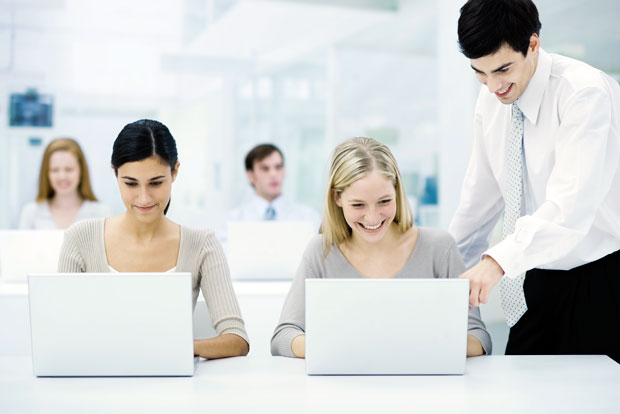 Комп’ютеризація у ХХІ столітті
Виконав учень 11-Б класу
Кравець Дмитро
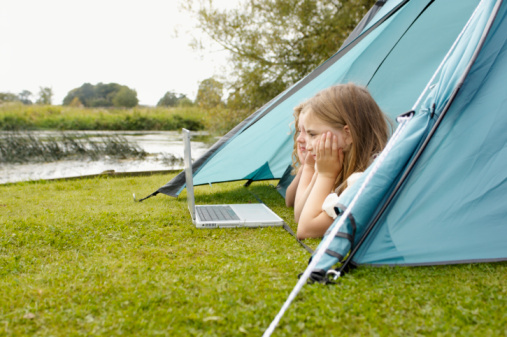 Сучасний рівень комп’ютеризації
У наш час, більшість людей не зможе уявити своє життя без комп’ютерів. Вони є майже всюди. Комп’ютери допомагають нам у навчанні, роботі та у розвагах. Цілі енергокомплекси країн, промислові підприємства, банки, та резервуари безцінної інформації залежать від комп’ютерів.
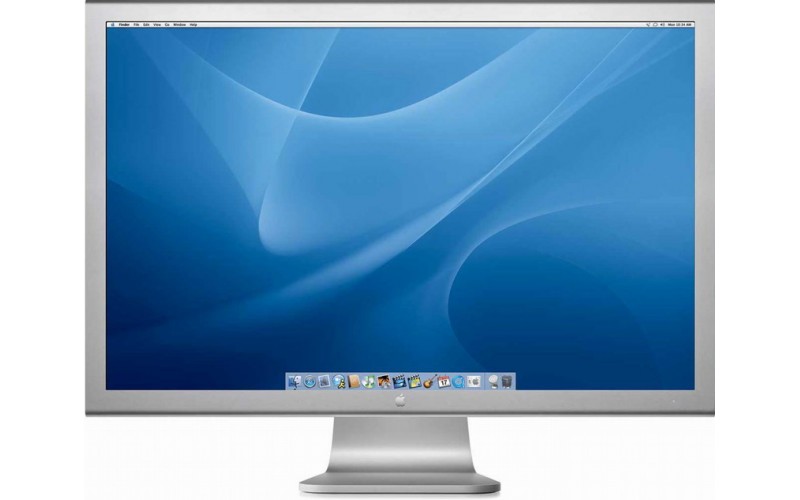 Задамо головні питання:
Які галузі нашого суспільного життя необхідно та можливо комп’ютеризувати у майбутньому?
Де комп’ютеризація неприпустима?
Що робити, якщо усі комп’ютери перестануть функціонувати?
Які галузі можна комп’ютеризувати?
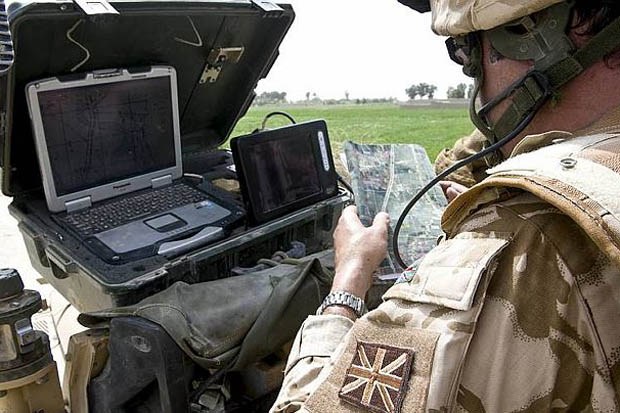 Військова справа
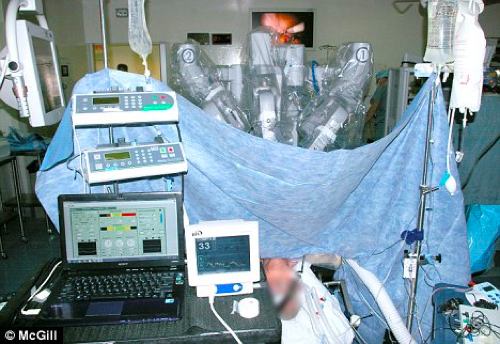 Медицина
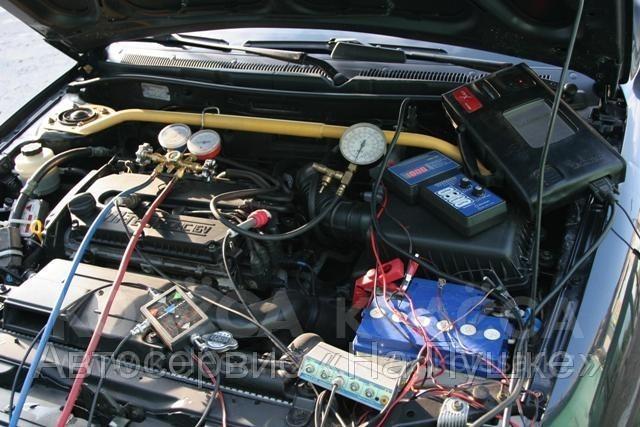 На дорогах
Які галузі не можна комп’ютеризувати?
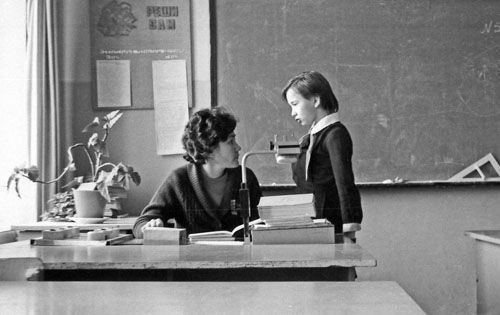 Освіта
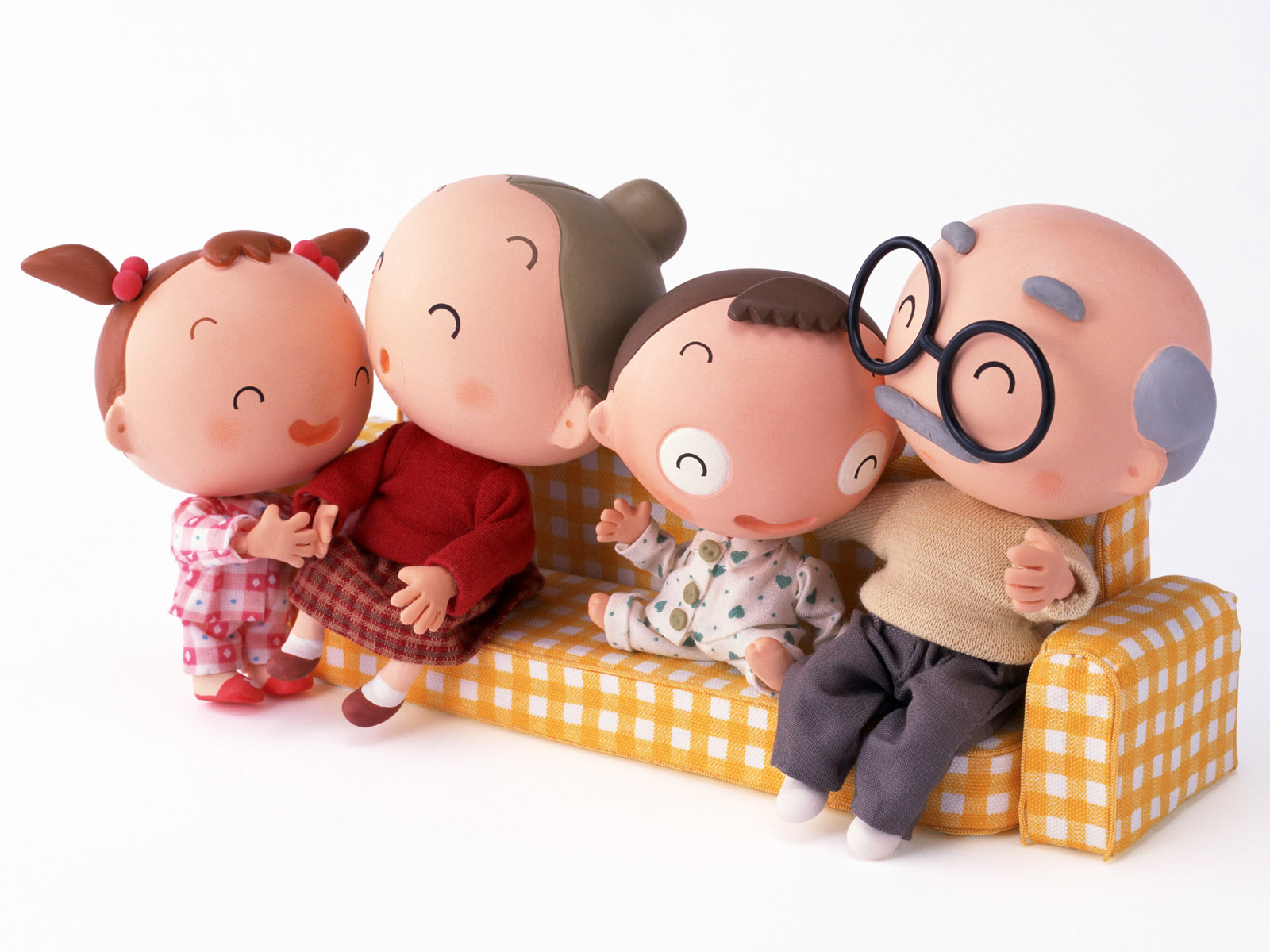 Суспільні відносини
Що робити, якщо усі комп’ютери перестануть функціонувати?
На мою думку влада має розробити план заміни комп’ютеризованих навичок роботи у різних галузях на інші. А люди мають залишати спокій і звикати до життя без комп’ютерів.